Visual Approach to Mathematics
TIP: University of Pennsylvania led by
Professor R. Ghrist
Fractions
By Felicia Atwell Gr. 3 William Rowen Elementary School
Fractions
how
What is a fraction?
n
NUMERATOR
THIS IS A 
FRACTION
d
DENOMINATOR
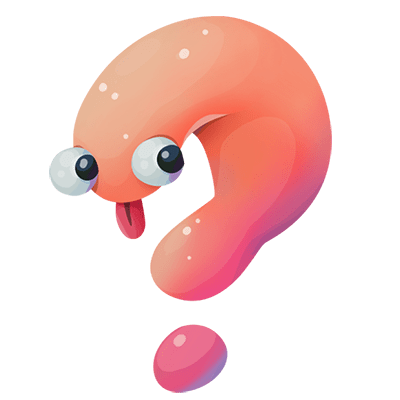 FRACTIONS have numerators and denominators…
Fractions
n
The top number and what’s being used.
NUMERATOR
THIS IS A 
FRACTION
d
DENOMINATOR
The bottom number and the total pieces.
1
Numerator
2
1
Denominator 2
A Unit Fraction- a fraction that has a one as the numerator. It represents one “unit” of the whole.
1
10
1 
2
1
6
1
4
1
8
A Unit Fraction- a fraction that has a one as the numerator. It represents one “unit” of the whole.
WHAT AMOUNT SHOULD BE SHADED?
1
10
1 
2
1
4
1
8
1
6
PIECES OF A WHOLE ??
Fractions are pieces of a whole. The pieces MUST be portioned equally in order for it to be considered a fraction. ARE THESE PIECES PORTIONED CORRECTLY?
1/4
1/4
1/6
1/6
?
1/6
1/6
1/4
1/4
1/6
1/6
So, we know that FRACTIONS have NUMERATORS and DENOMINATORS. They have EQUAL pieces that make up a WHOLE.
?
Fraction Number Line
A number line that uses fractions to model the parts of the whole.
 It’s also how many pieces that are in between the whole numbers. It looks like a ruler or tape measure.
1/4
1/4
1/4
1/4
1/6
1/6
1/6
1/6
1/6
1/6
1
1
WHOLE
COMPARING FRACTIONS
COMPARING FRACTIONS
how
How do we compare fractions?
>
Use GREATER THAN AND LESS THAN SYMBOLS
When you COMPARE fractions.
1/4
1/2
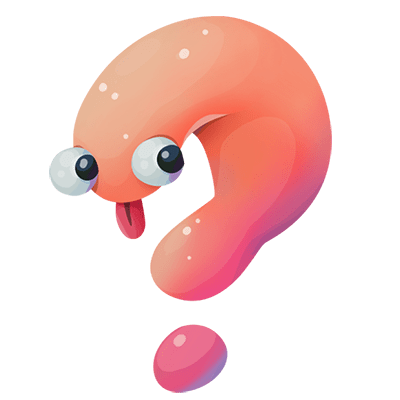 When it’s different denominators look at the smaller denominator. It’s the BIGGER FRACTION.
COMPARING FRACTIONS
how
How do we compare fractions?
2/4
3/4
>
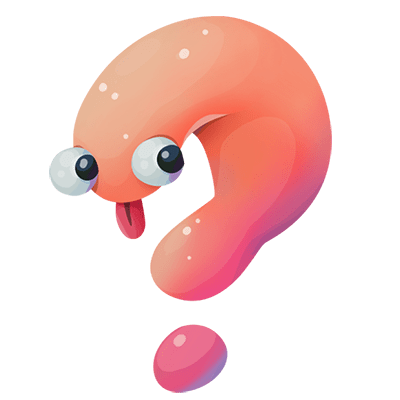 When it is different numerators look at the numbers  the way you would compare numbers that are NOT fractions.
EQUIVALENT FRACTIONS
EQUIVALENT FRACTIONS
how
What is an EQUIVALENT FRACTION?
How do you know?
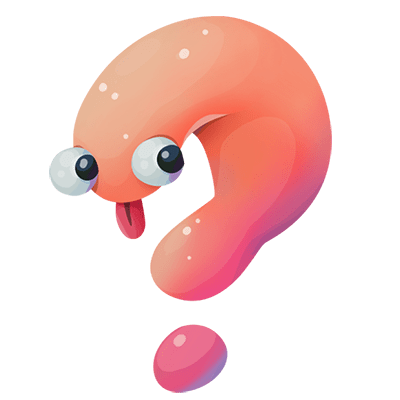 EQUIVALENT FRACTIONS
EQUIVALENT Fractions are DIFFERENT fractions that name the same number.
how
What is an EQUIVALENT FRACTION?
How do you know?
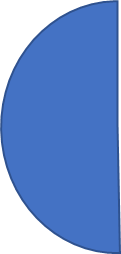 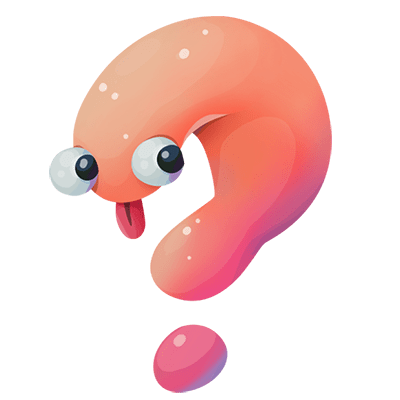 FRACTION CHART
1	2	3	4	5	6
1
2
3
4
5
6